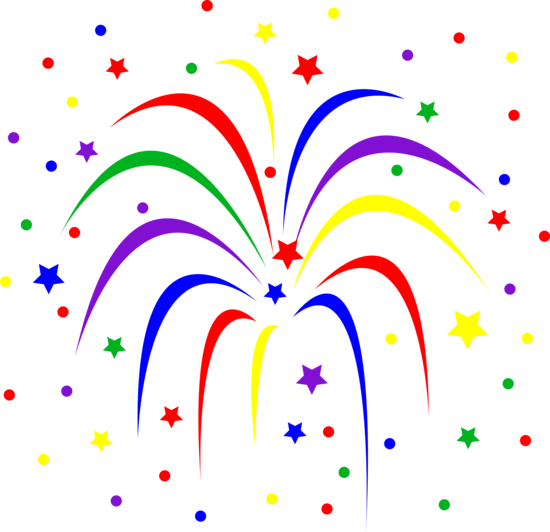 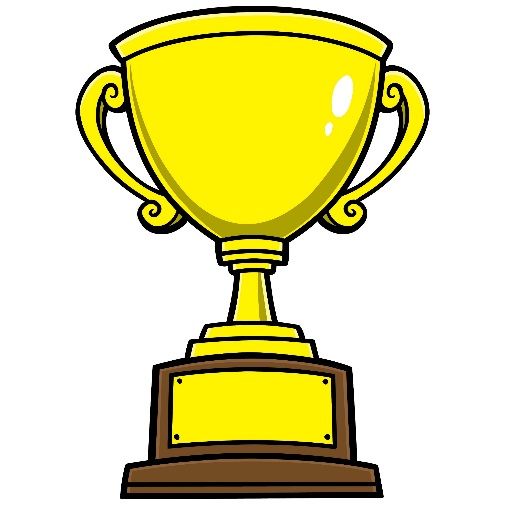 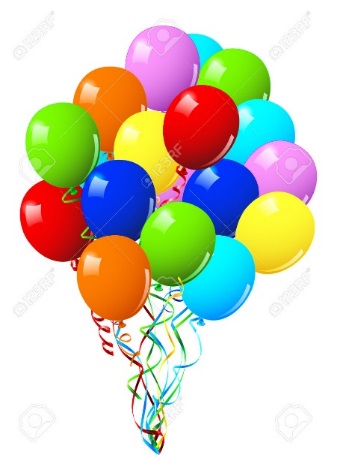 St Edmund’s Celebration Assembly!
30th NOVEMBER 2023
RE Thematic Week
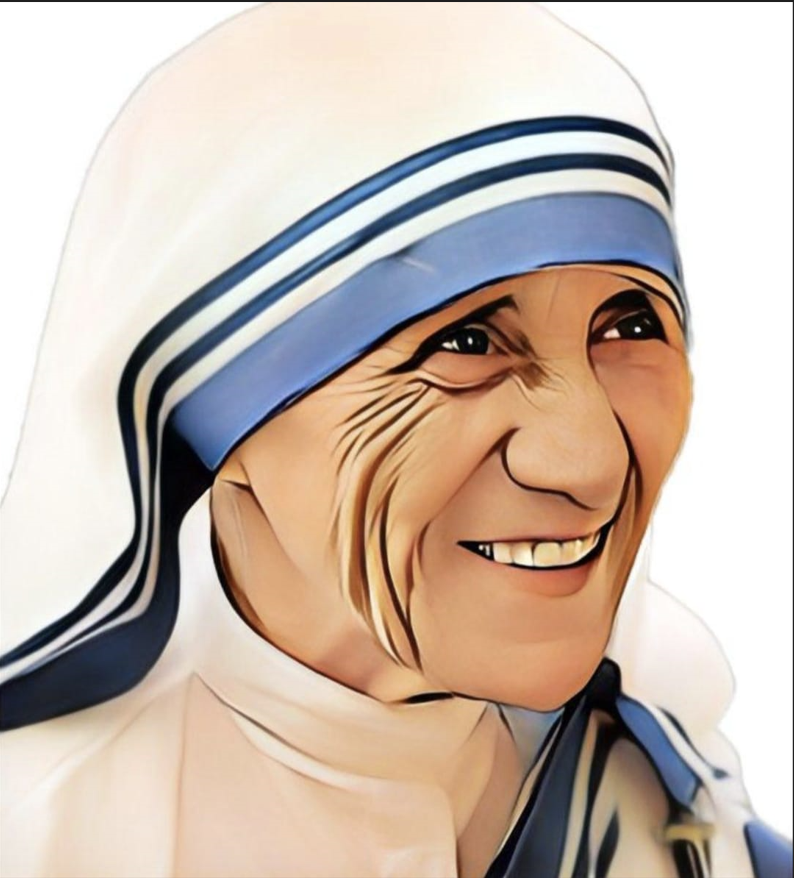 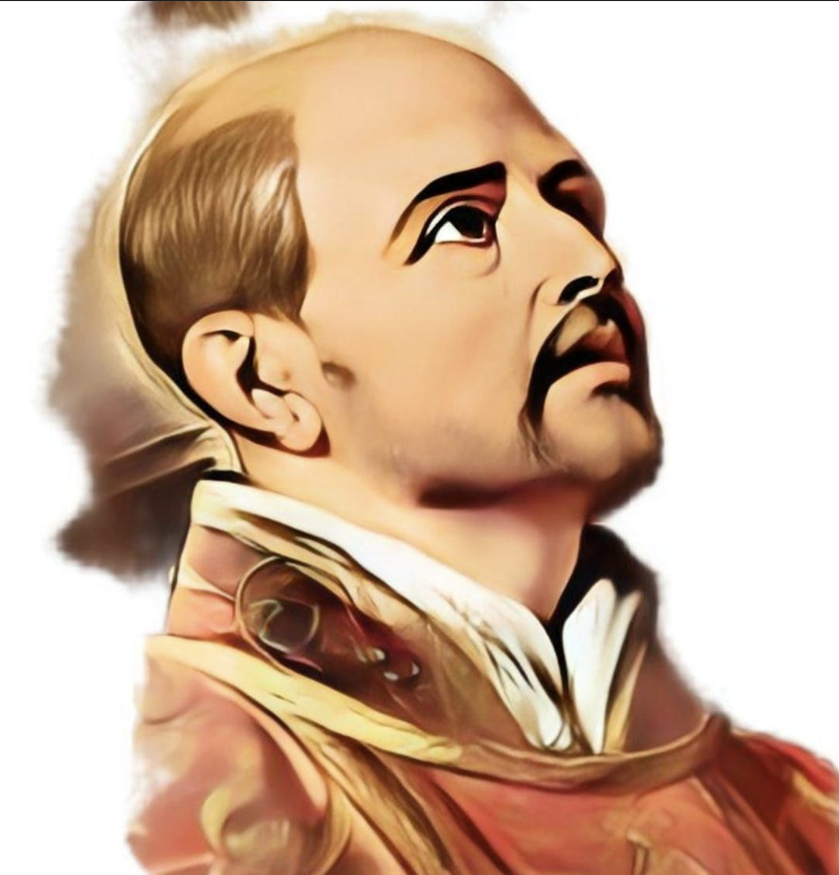 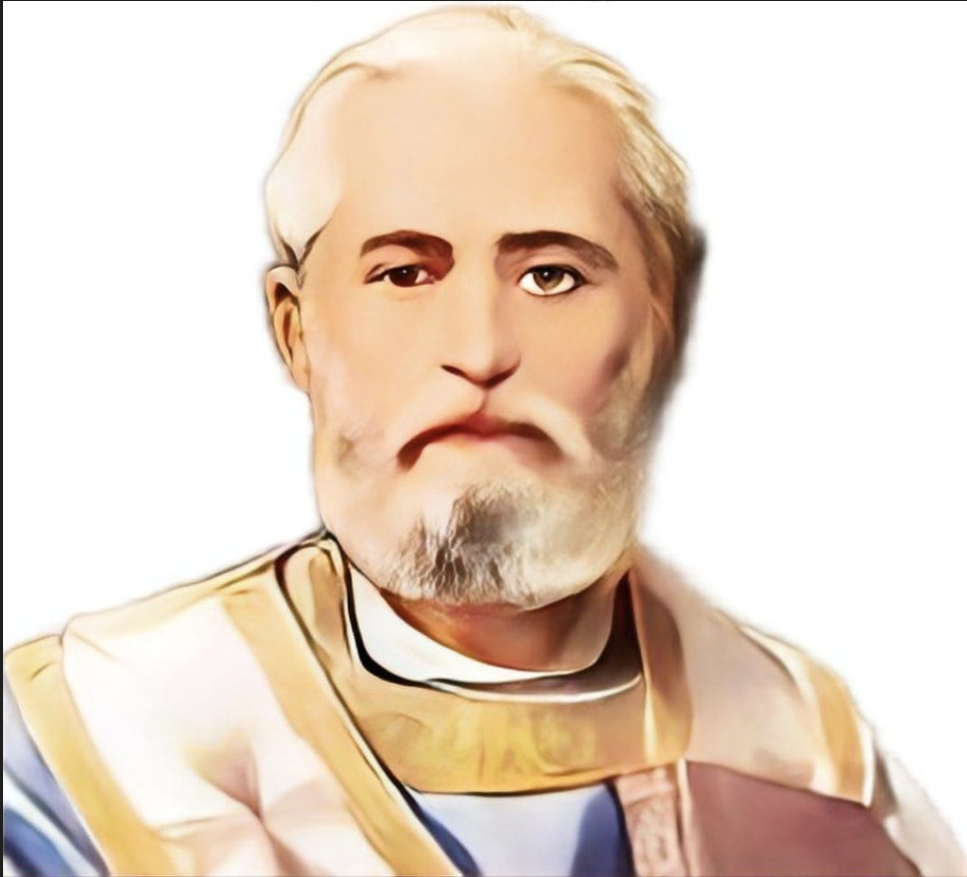 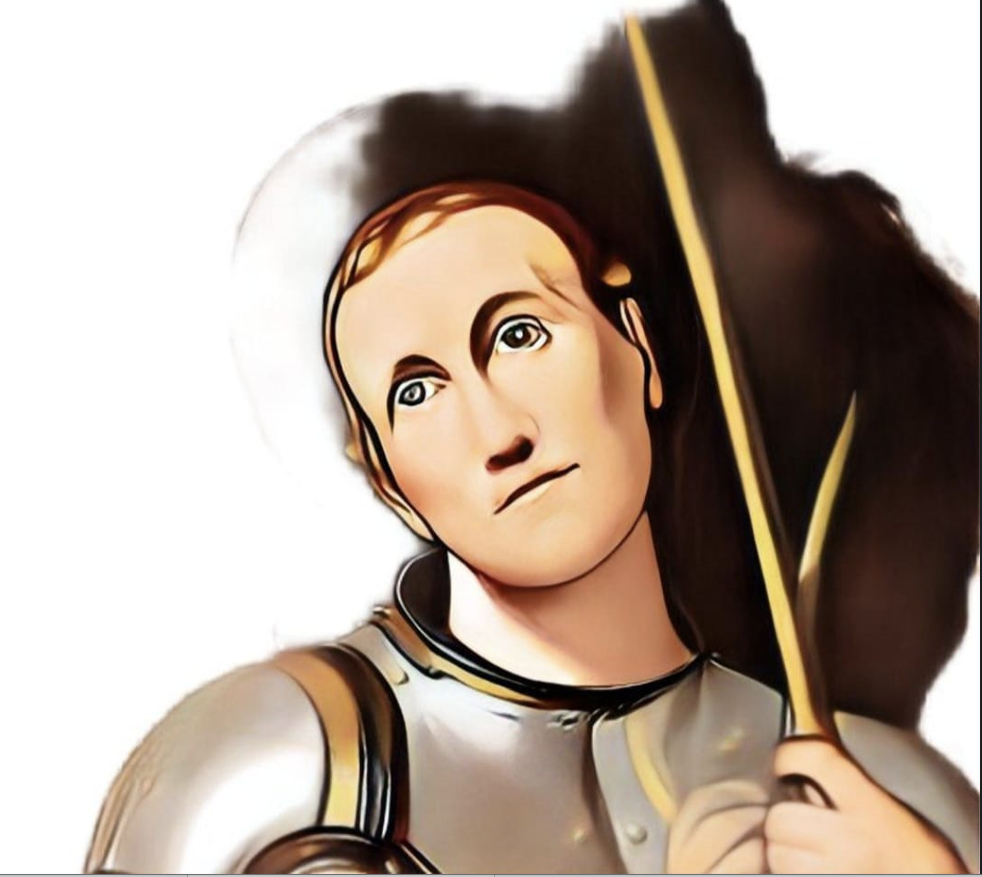 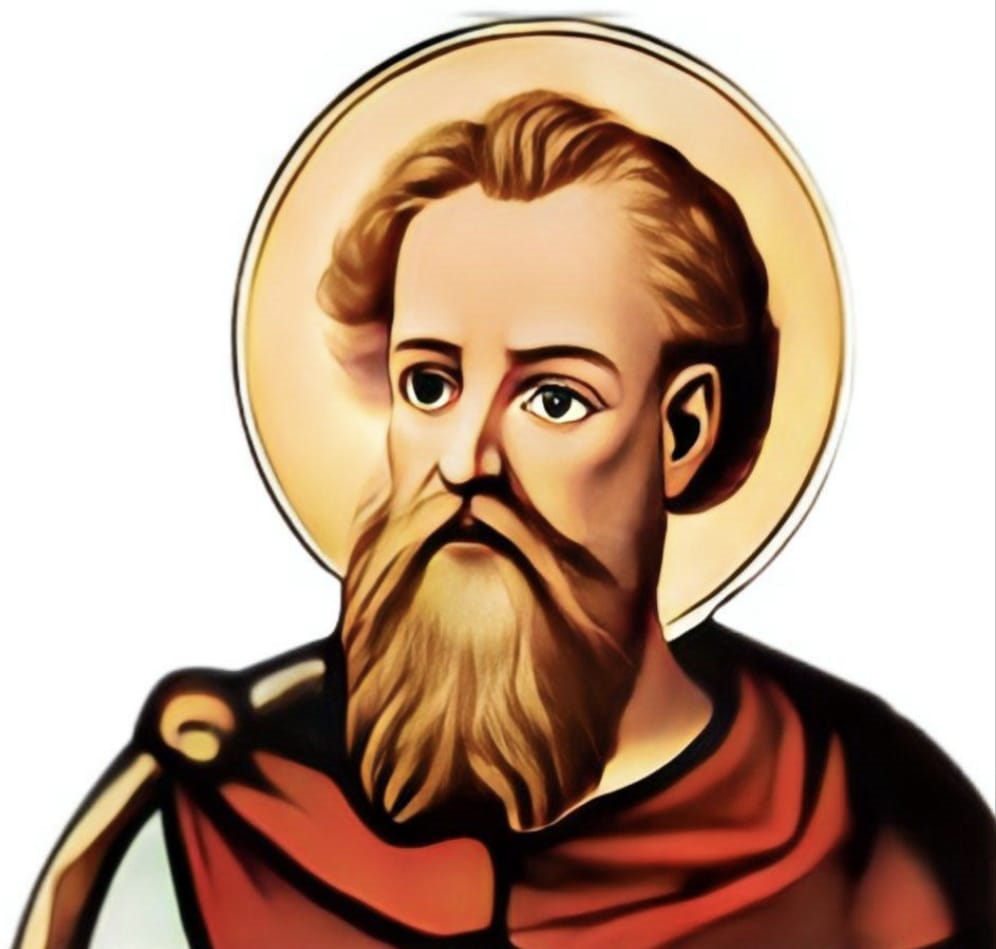 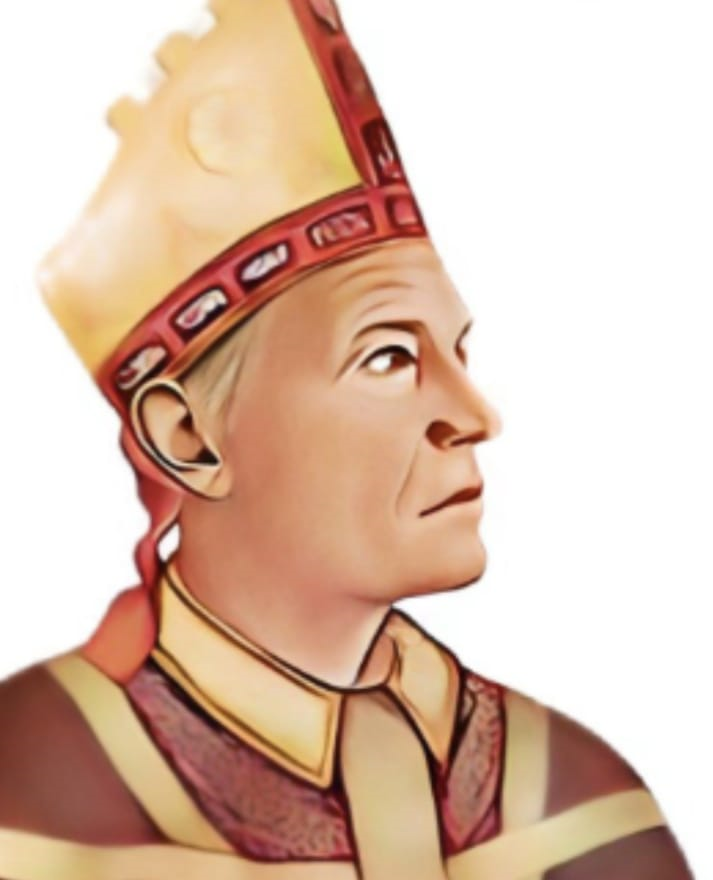 St Edmund’s Catholic Primary School
…through Christ we learn…
Executive Headteacher: Mrs A. Ruthven
Head of School: Mr A. Antoniou
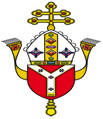 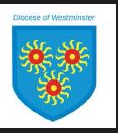 St Edmund’s Catholic Primary School Mission
Our Mission
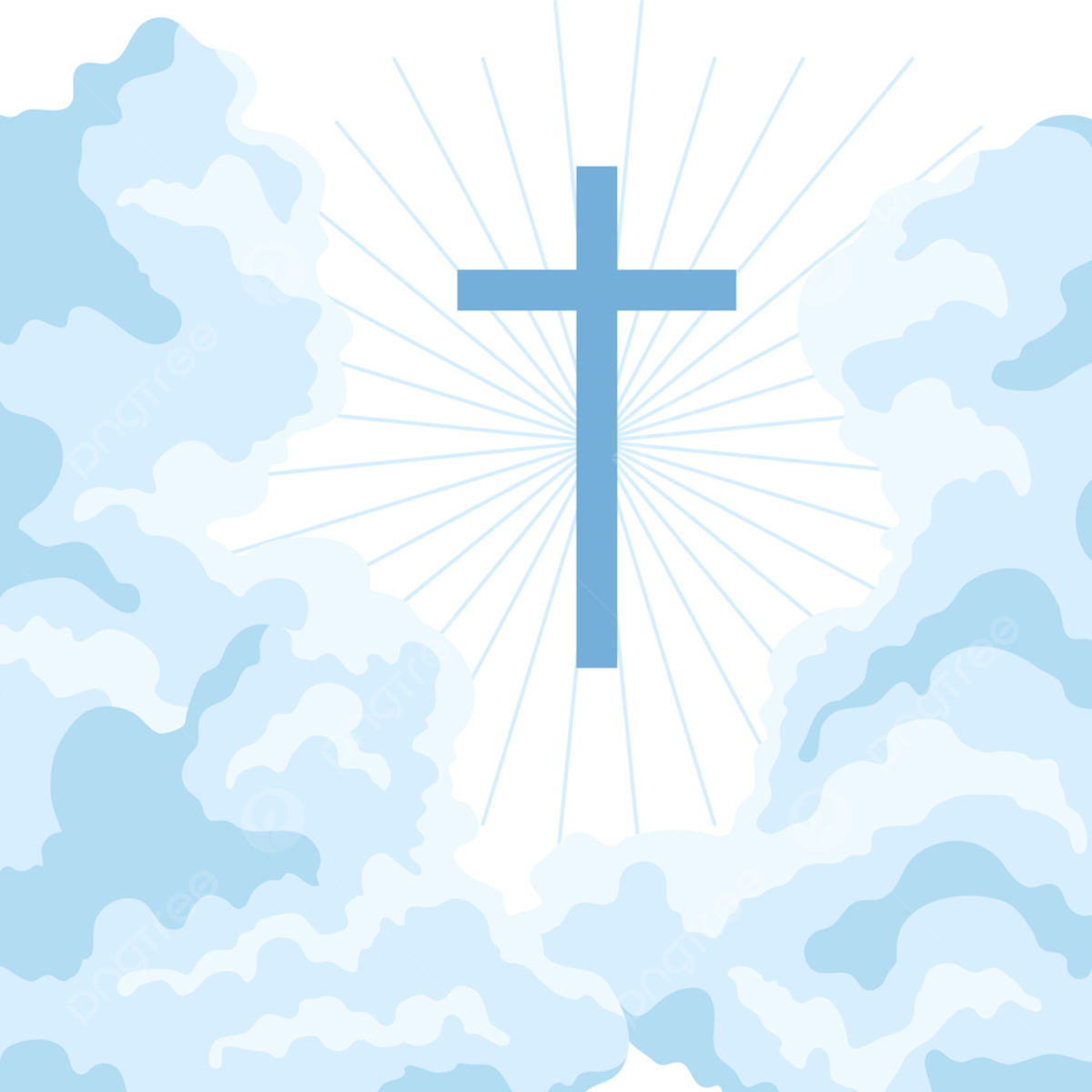 Through Christ We Learn
We Gather
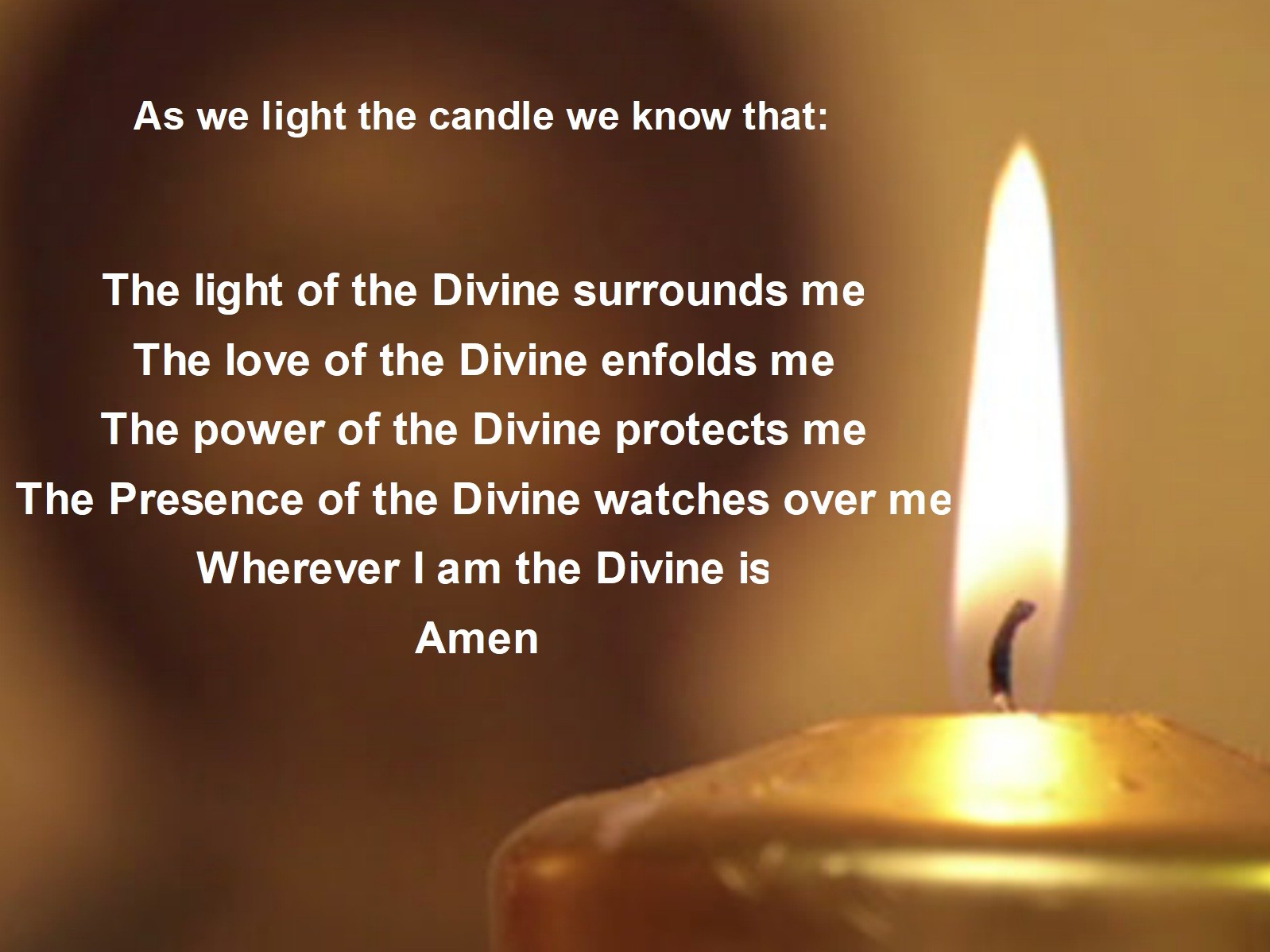 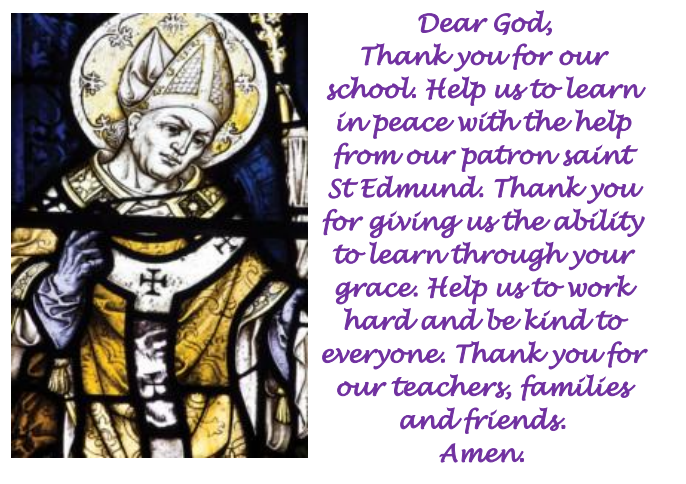 Year 1 – Saint Teresa of Calcutta
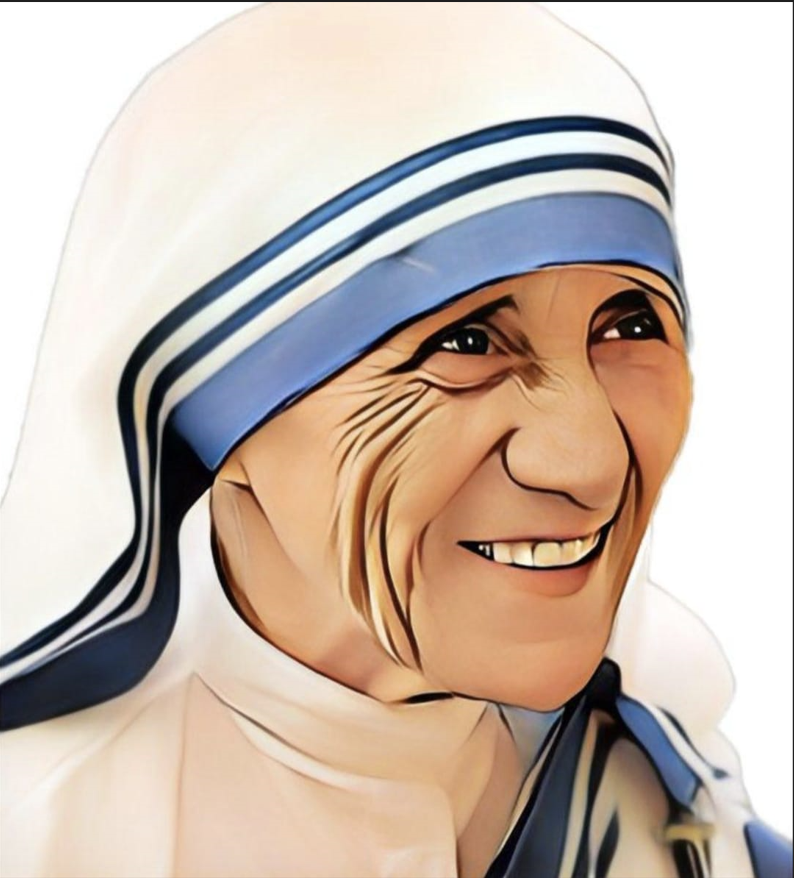 Year 2 – Saint Paul
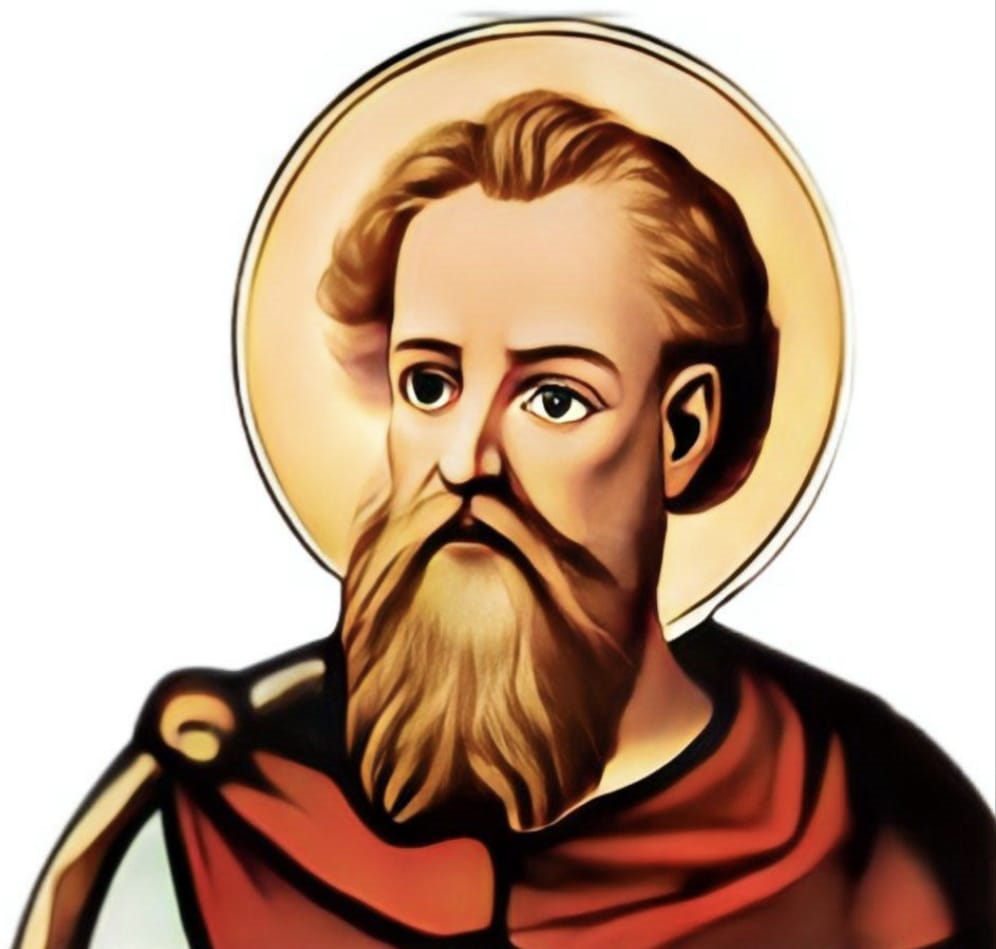 Year 3 – Saint Patrick
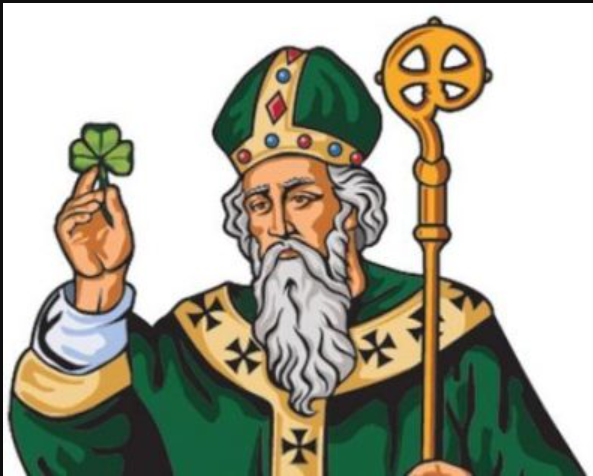 Year 4 – Saint Ignacio de Loyola
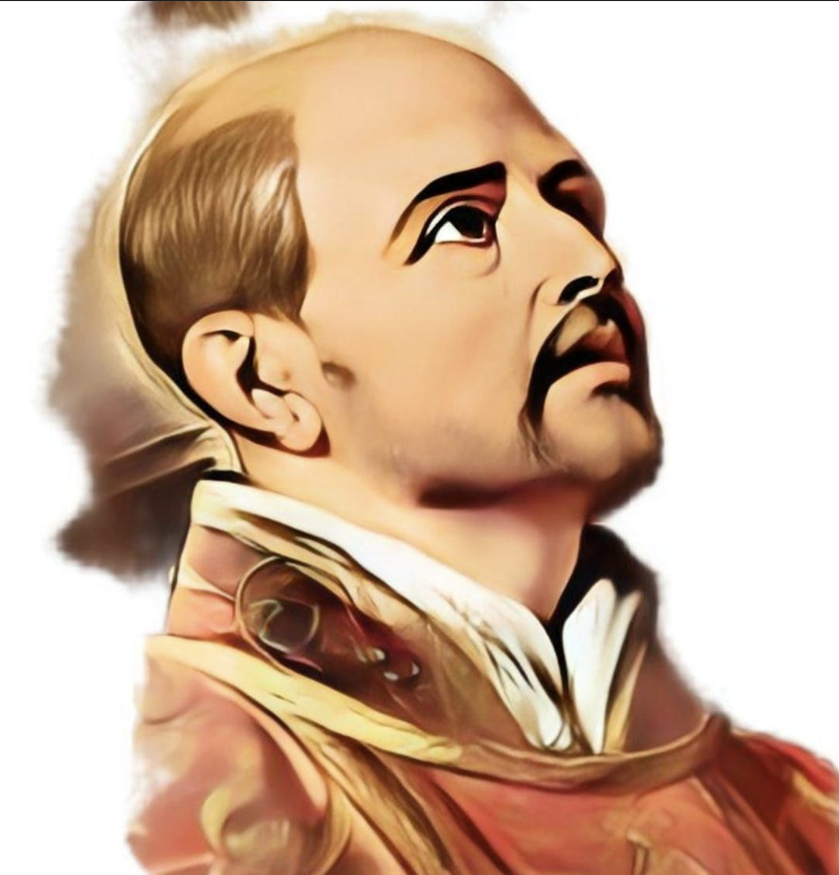 Year 5 – Saint Thomas Becket
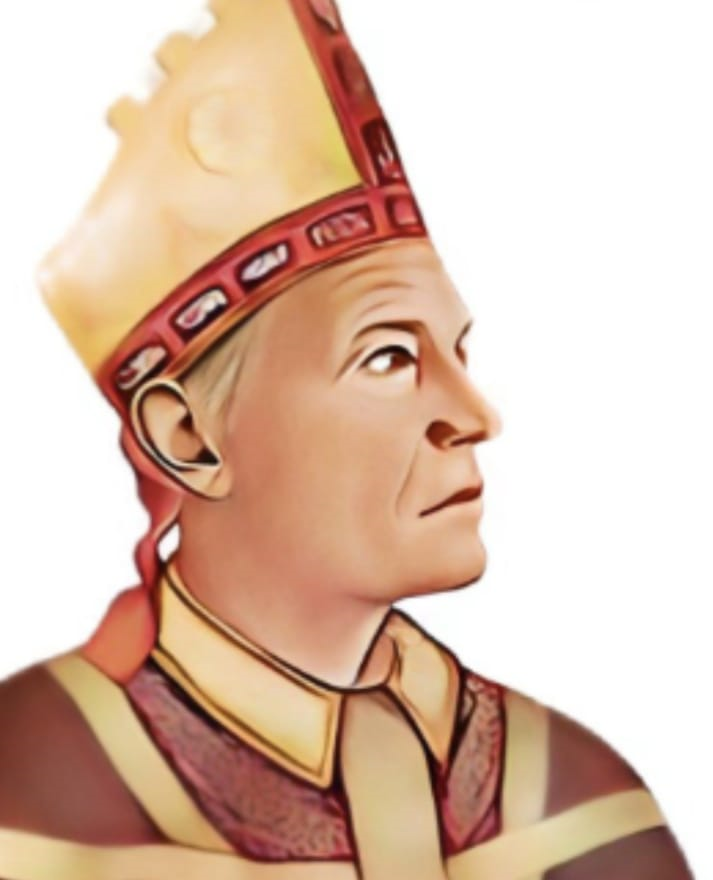 Year 6 – Saint Lawrence
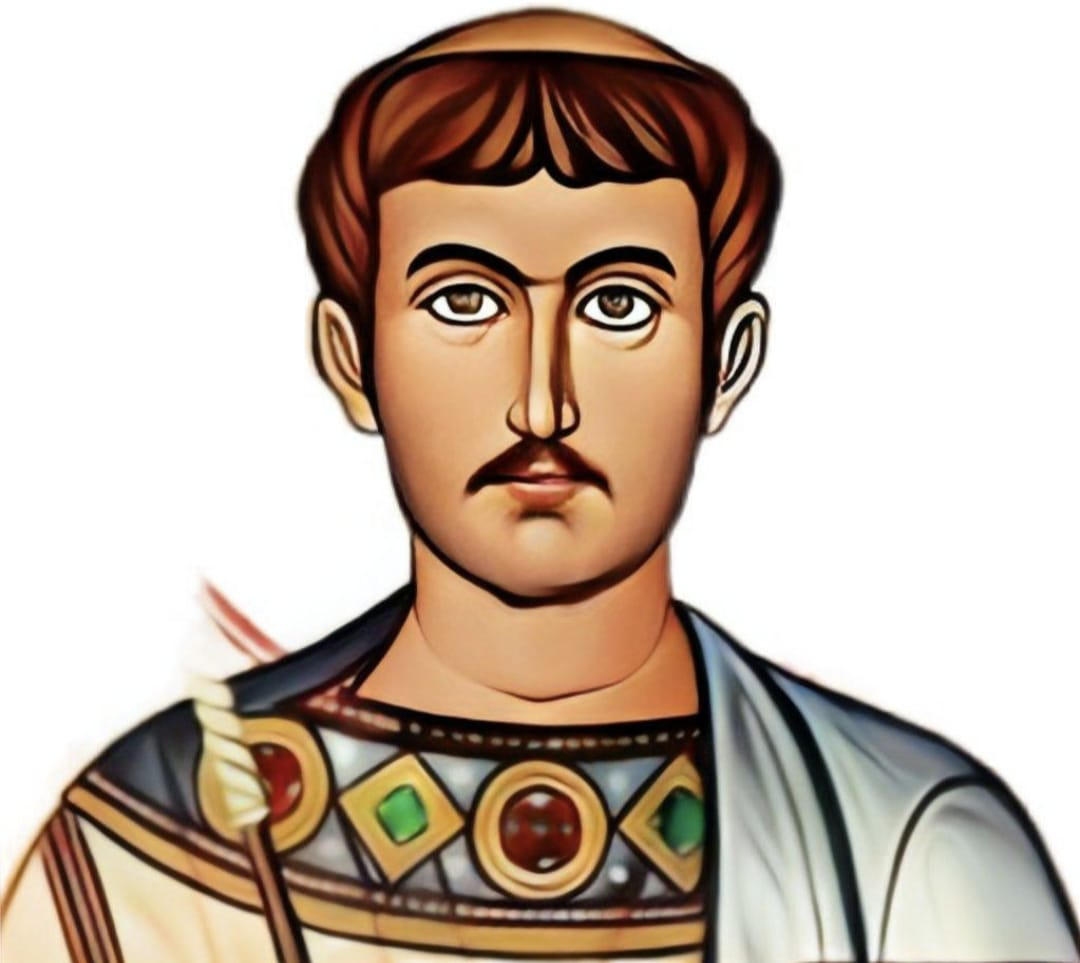